Lecture 0 of 41:
Part B – Course Content
Advanced Computer Graphics:
Course Organization and Survey
William H. Hsu
Department of Computing and Information Sciences, KSU

KSOL course page: 
Course web site: http://www.kddresearch.org/Courses/CIS736 
Instructor home page: http://www.cis.ksu.edu/~bhsu

Reading for Next Class:
Syllabus and Introductory Handouts
CIS 736 students: Advanced CG Topics 1 slides
Chapter 1, Eberly (2006) 3D Game Engine Design, 2e
Course Overview
Graphics Systems and Techniques
Main emphasis: shaders, lighting, mappings (textures, etc.) in OpenGL
Photorealistic rendering and animation (Maya 2011, Blender; Ogre3D)
2-D, 3-D models: curves, surfaces, visible surface identification, illumination
Special topics: global illumination (ray tracing, radiosity), particle systems, fractals, scientific visualization (sciviz) and information visualization (infoviz)
Operations
Surface modeling, mapping
Pipelines for display, transformation, illumination, animation
Computer Graphics (CG): Duality with Computer Vision
Visualization and User Interfaces
Applications
CAD/CAM/CAE: object transformations, surface/solid modeling, animation
Entertainment: 3-D games, photorealistic animation, etc.
Analysis: info visualization, decision support, intelligent displays
Advanced CG Syllabus,
Part 1 of 2
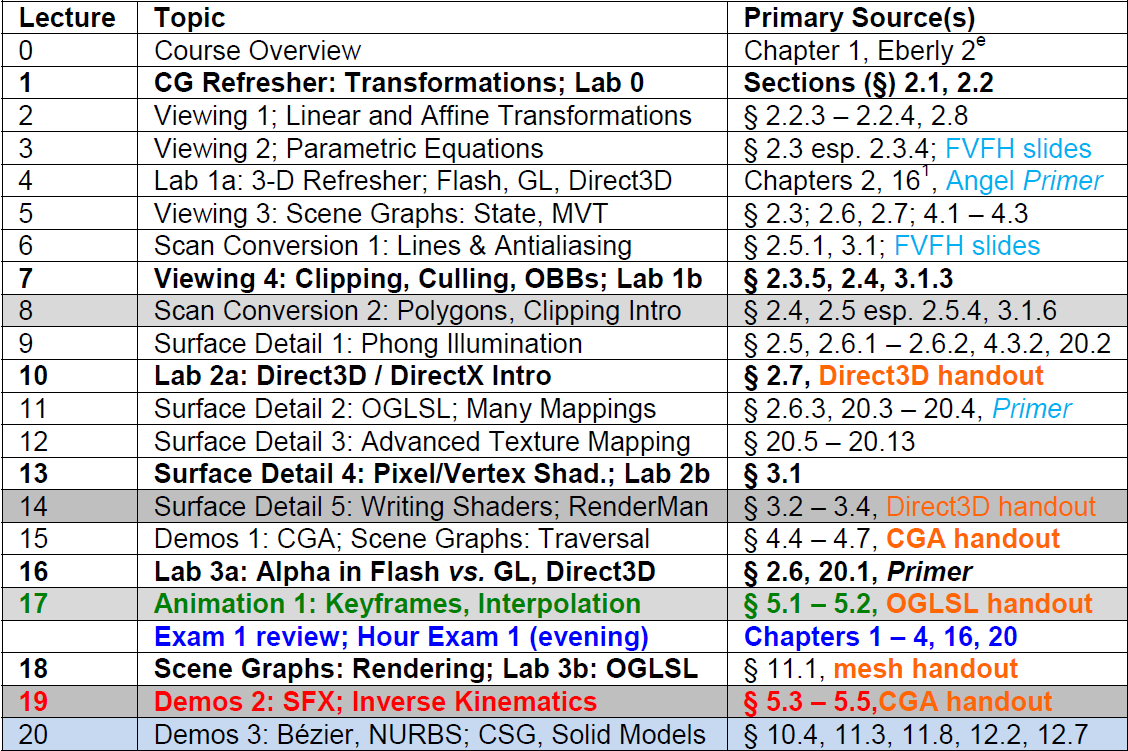 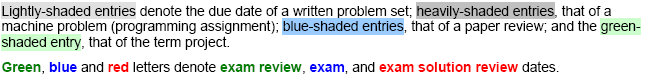 Advanced CG Syllabus,
Part 2 of 2
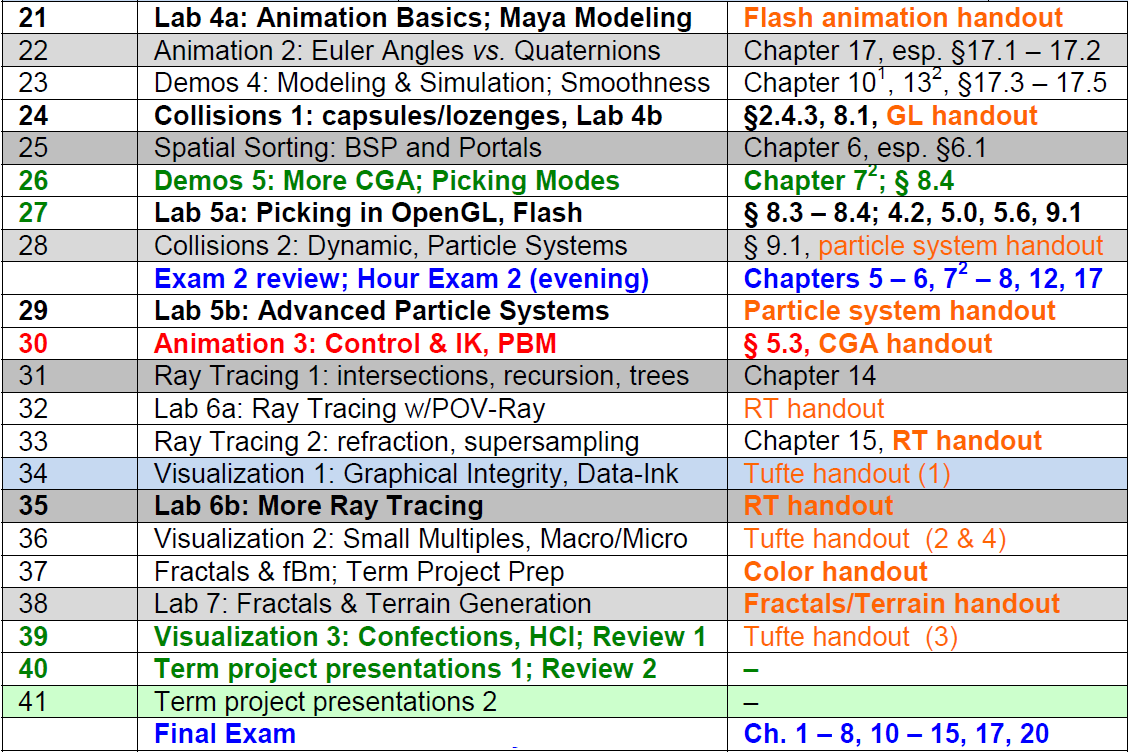 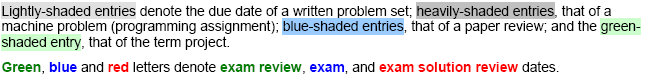 Online Recorded Lectures
for CIS 736 (Computer Graphics)
Project Topics for CIS 736
Advanced Topics in Computer Graphics (10)
1. Filters for Texturing – Week 2
2. Level-of-Detail Algorithms and Terrain – Week 3
3. More Mappings – Week 6
4. More on Animation – Week 8
5. Character Modeling and IK – Week 9
6. Global Illumination: Photon Maps (Radiosity) – Week 10
7. Advanced Lighting Models – Week 11
8. Advanced Ray-Tracing – Week 12
9. More on Scientific, Data, Info Visualization – Week 13
10. Fractals and L-Systems – Week 14
Recommended Background Reading for CIS 736
Shared Lectures with CIS 536/636 (Introduction to Computer Graphics)
Regular in-class lectures (30) and labs (7)
Guidelines for paper reviews – Week 6
Preparing term project presentations, CG demos – Weeks 11-12
Why Computer Graphics?
Developing Computational Capability
Rendering: synthesizing realistic-looking, useful, or interesting images
Animation: creating visual impression of motion
Image processing: analyzing, transforming, displaying images efficiently
Better Understanding of Data, Objects, Processes through Visualization
Visual summarization, description, manipulation
Virtual environments (VR), visual monitoring, interactivity
Human-computer intelligent interaction (HCII): training, tutoring, analysis, control systems
Time is Right
Recent progress in algorithms and theory
Rapidly emergence of new I/O (display and data acquisition) technologies
Available computational power, improving price-performance-ratio of hardware
Growth and interest of graphics industries (e.g., games, entertainment, computer-aided design, visualization in science and business)
Graphics
Database
Editing
Front-End
(Geometry Processing)
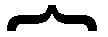 Back-End
(Rasterization)
Graphics
Database
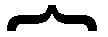 Display
Traversal
Modeling
Transformation
Viewing
Operation
Visible-Surface
  Determination
 Scan Conversion
 Shading /
  Illumination
Image
Rendering (Image Synthesis)
Pipeline
“Polygons-to-Pixels” Pipeline
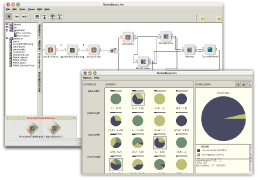 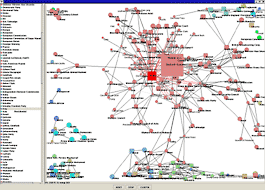 D2K © 1999-2004 National Center for Supercomputing Applications
http://alg.ncsa.uiuc.edu/do/tools/d2k
User Interfaces
& Hypermedia
NCSA SEASR/MEANDRE		 (2008 – present): http://seasr.org 
Visual programming systems for high-performance knowledge discovery in databases (KDD), cloud computing, and more
Hypermedia & Web 2.0
Web 2.0: SLATES (search, links, authoring, tags, extensions, signals)
Database format (similar to hypertext): internetworked multimedia
Display-based access to text, image, audio, video, etc.
Virtual Environments
Immersion: interactive training, tutoring systems
Entertainment hypermedia
Graphical User Interfaces (GUIs)
Visualization: scientific, data/information, statistics
GUIs: Computer-Aided Design/Engineering (CAD/CAE/CAM/CASE), etc.
Relevant Topic Areas
Analytic Geometry
Art and Graphic Design
Cognitive Science
Computer Engineering
Engineering Design
Education
Film
Human Factors
Linear Algebra
Numerical Analysis
Rendering Hardware
VR Systems
Portable/Embedded CG
CAD
CAE / CASE
CAM
Immersive Training
Tutoring Interfaces
Color/Optical Models
CG/Vision Duality
Interface Design
Computer
Graphics
(CG)
Layout
CG Design
Visualization
Parametric Equations
Conics
Polygon Rendering
Surface Modeling
Physically-Based Modeling
Stat/Info Visualization
Transformations
Change of Coordinate Systems
User Modeling
Ergonomic Interfaces, I/O
Animation
Large-Scale CG
1
2
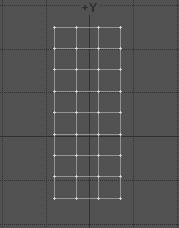 3
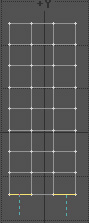 4
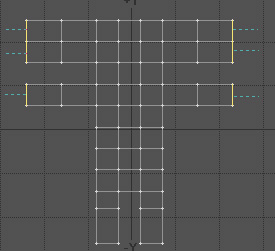 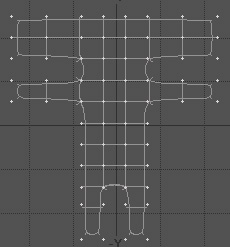 5
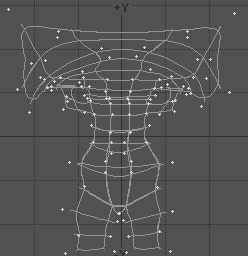 8
7
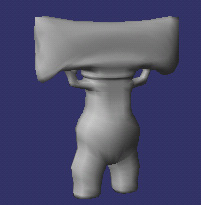 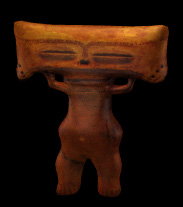 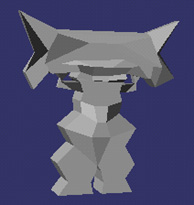 6
Shading Pipeline & Surface Modeling (Boundary Representations)
http://bit.ly/aagZJn
Special Topics:
Multitexturing & Mappings
Institute of Computer Graphics and Algorithms
Technical University of Vienna
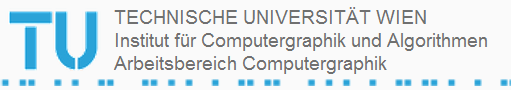 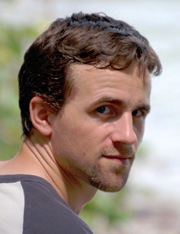 Eduard Gröller
Associate Professor
Director, Visualization Working Group
http://bit.ly/hUUM94
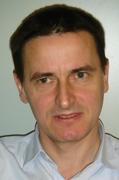 Stefan Jeschke
Research Assistant
http://bit.ly/hUUM94
Texturing material from slides © 2002 E. Gröller & S. Jeschke, Vienna University of Technology
http://bit.ly/dJFYq9
Pat Hanrahan
CANON USA Professor
Director, Computer Graphics Laboratory
Computer Science and Electrical Engineering Departments
Stanford University

http://graphics.stanford.edu/~hanrahan/
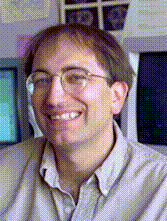 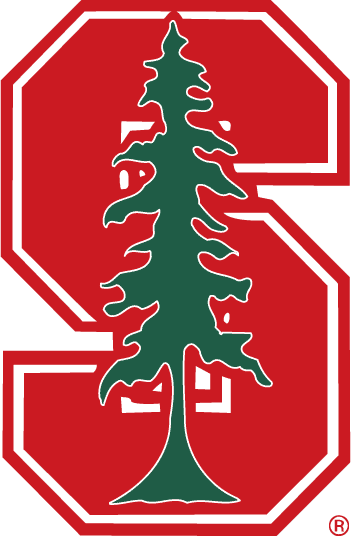 Mapping material from slides © 1995 – 2009 P. Hanrahan, Stanford University
http://bit.ly/hZfsjZ (CS 348B, Computer Graphics: Image Synthesis Techniques)
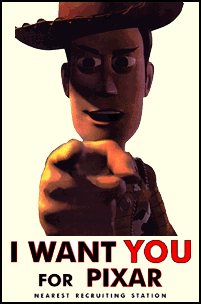 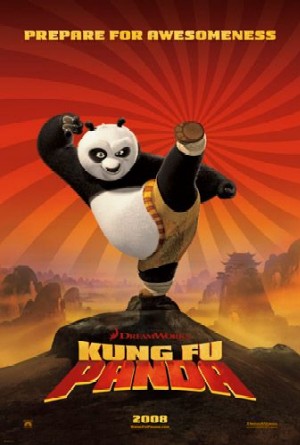 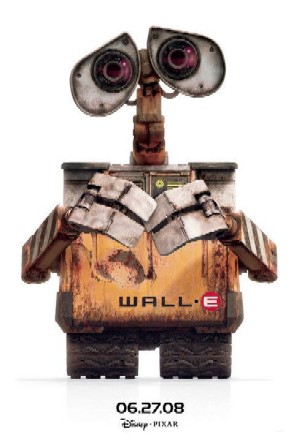 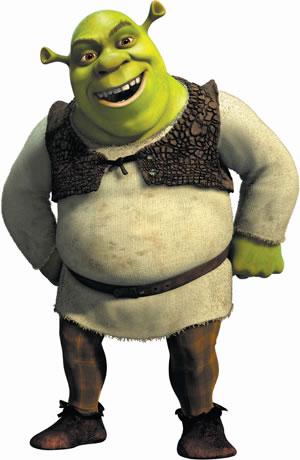 Toy Story (1995)
Toy Story 2 (1999)
Toy Story 3 (2010)
© Disney/Pixar
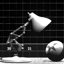 Kung-Fu Panda
© 2008 DreamWorks
Animation SKG
Wall-E
© 2008 Disney/Pixar
Shrek (2001)
Shrek 2 (2004)
Shrek the Third (2007)
Shrek Forever After (2010)
© DreamWorks Animation SKG
Luxo Jr.
© 1986 Pixar Animation Studios
Computer-Generated Animation (CGA)
Tron: Legacy
© 2010
Walt Disney Pictures
Monsters Inc. (2001)
Monsters Inc. 2 (2012)
© Disney/Pixar
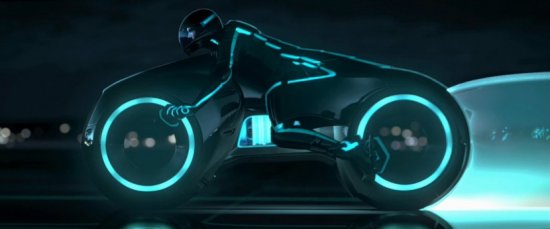 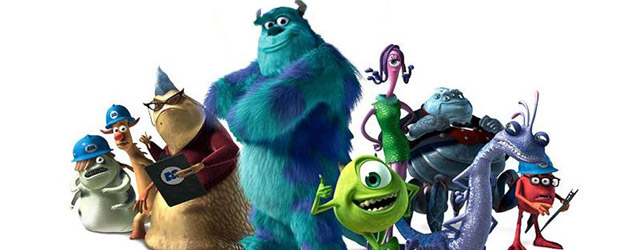 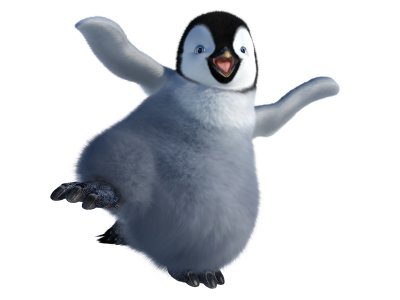 Happy Feet
© 2006
Warner Brothers
Special Topics:
Computer-Generated Animation (CGA)
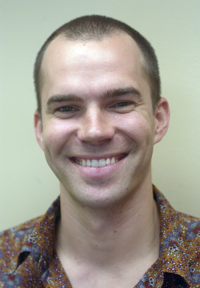 Jason Lawrence
Assistant Professor
Department of Computer Science 
University of Virginia
http://www.cs.virginia.edu/~jdl/
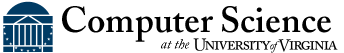 Acknowledgment: slides by Misha Kazhdan, Allison Klein, Tom Funkhouser, Adam Finkelstein and David Dobkin
http://bit.ly/eB1Oj4
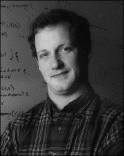 Thomas A. Funkhouser
Professor
Department of Computer Science 
Computer Graphics Group
Princeton University
http://www.cs.princeton.edu/~funk/
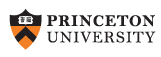 Fractals	:
Iterated Function Systems (IFSs)
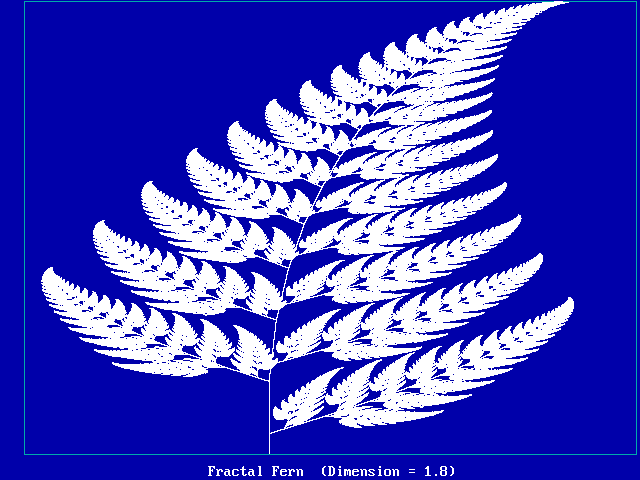 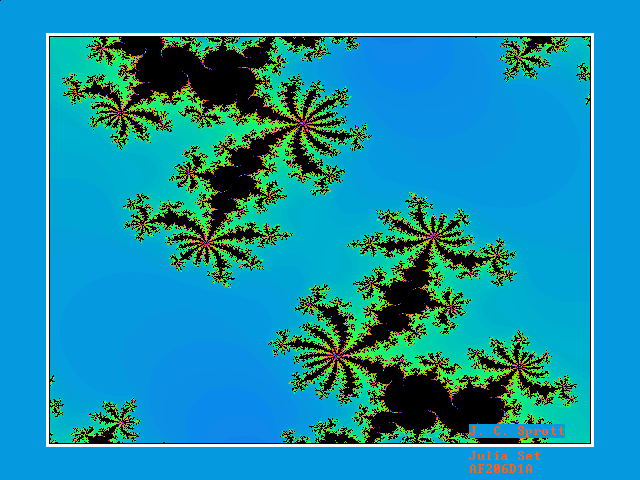 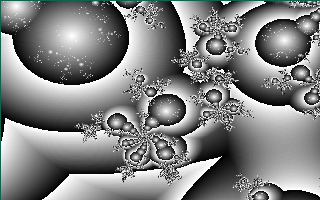 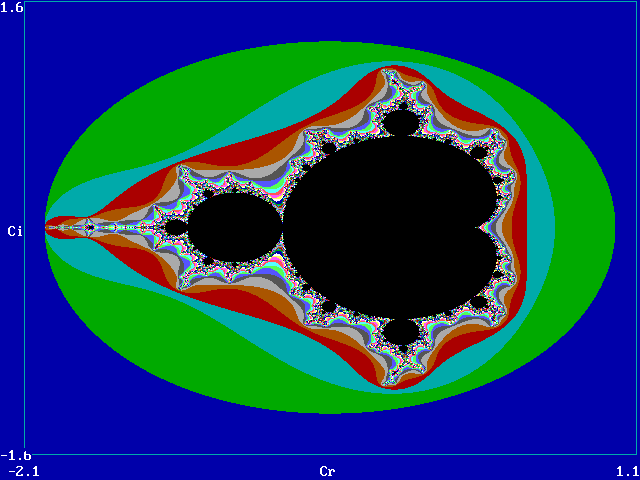 Fractal of the Day: http://sprott.physics.wisc.edu/fractals.htm
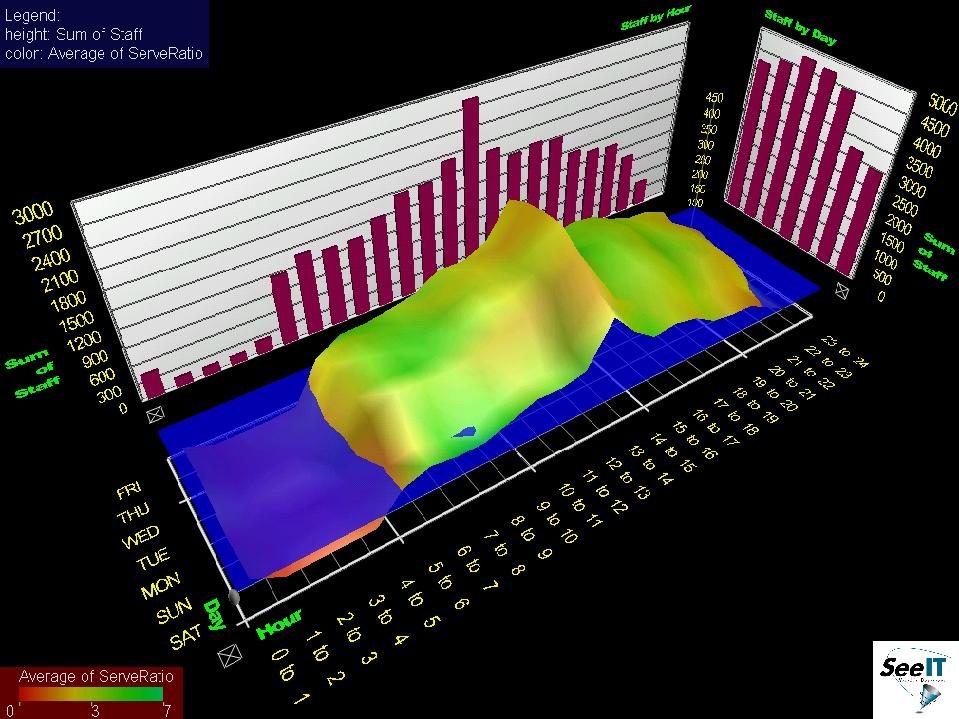 Visible Decisions SeeIT © 1999 VDI		http://www.advizorsolutions.com
Information Visualization
Determine Objectives of
Graphics System
Control
Interface
Decision
Support
Entertainment
Education
Determine
Display Objective
Interactively
Analyze
Data / Documents
Visualize Physical
Objects
Monitor
Process
Determine Representations
In Graphics Database
Solid Geometric
Model
Wireframe /
Polygon Mesh
Fractal
System
NURBS
Determine and Implement
Rendering Pipeline
Radiosity and
Polygon Shading
Shaded-Polygon
Rendering
Ray Tracing
Design Choices & Issues
In Computer Graphics
Completed Design
Textbook
and Recommended References
Required Textbook

Eberly, D. H. (2006). 3D Game Engine Design: A Practical Approach to Real-Time Computer Graphics, second edition.  San Francisco, CA: Morgan Kauffman.
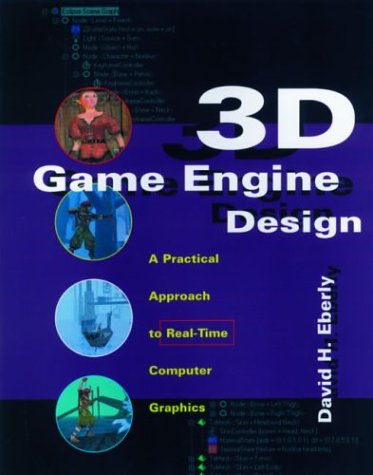 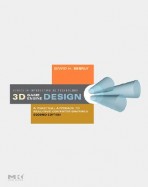 Recommended References

Angel, E. O. (2007).  OpenGL: A Primer, third edition.  Reading, MA: Addison-Wesley.  [2nd edition on reserve]

Shreiner, D., Woo, M., Neider, J., & Davis, T. (2009). OpenGL® Programming Guide: The Official Guide to Learning OpenGL®, Versions 3.0 and 3.1, seventh edition.
[“The Red Book”:                                             use 7th ed. or later]
1st edition (outdated)
2nd edition
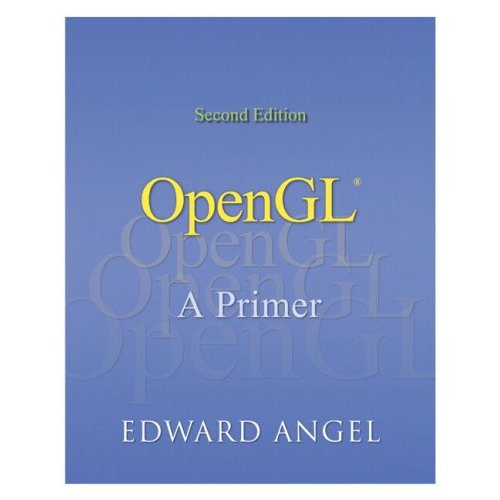 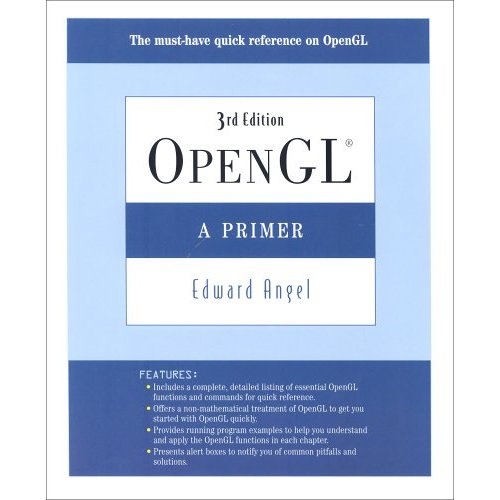 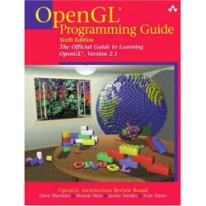 2nd edition (OK to use)
3rd edition
Next Class
Photorealism







3-D Camera Model
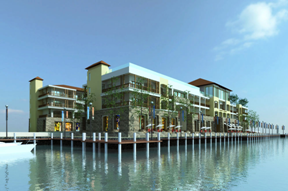 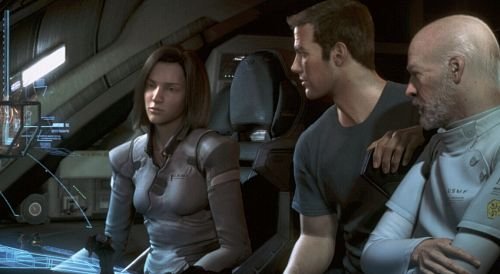 http://realismstudio.com
Final Fantasy: The Spirits Within
© 2001 Square Enix Studios	http://bit.ly/9YzCZy
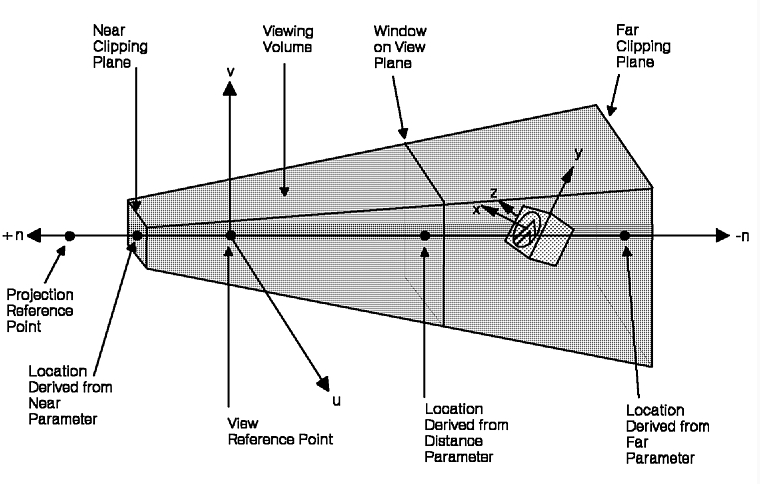 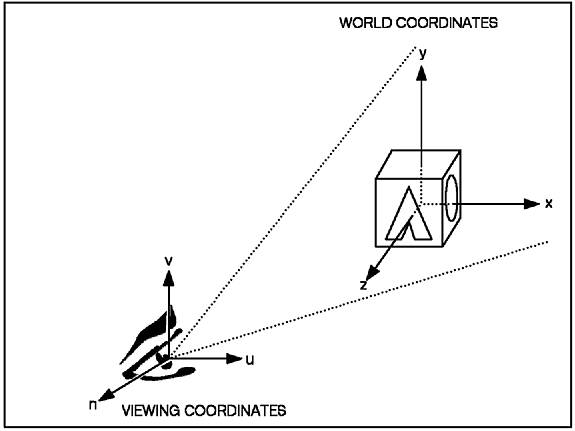 Canonical View
(x, y, z)
Arbitrary View
(u, v, n)
The GraPHIGS Programming Interface:
Understanding Concepts
© 2007 IBM
http://bit.ly/cS4h7g
Summary
This course is a lot of work
Reading: Eberly 2e – big book, like Foley et al. 
Programming assignments (4): expect to spend 10+ hours on each
Written assignments (4): about 6-10 hours
Term project: at least 30 hours (people have spent up to 60 or more)
… but it can also be fun
Visible results
Nifty algorithms, high-performance hardware
“Putting it all together”: very interdisciplinary field
Decent job market for people with right development skills, ideas
Applicable to many other areas of CS and IT
Emphasis
“Polygons to pixels pipeline”: viewing, VSD, lighting, shading, texturing
Other topics to be covered: animation, curves and surfaces, collisions
Brief survey of: ray tracing, visualization and color, fractals
Tutorials (GameDev aka Nehe): http://nehe.gamedev.net
Terminology
Computer Graphics: Digital Synthesis, Manipulation of Visual Content
Graphics Problems (see “Computer Graphics”, Wikipedia)
Geometry: representation and processing of surfaces
Animation: representation and manipulation of motion
Rendering: computationally reproducing appearance of light in scenes
Imaging: image acquisition, editing, processing
Different Approaches to Graphics
Raster (bitmaps, picture elements aka pixels) vs. vector (lines)
Sample-based (cf. Photoshop) vs. geometry-based (cf. OpenGL, Direct3D)
Purpose of Graphics
Entertainment – games, visual effects in movies and television
Communications – advertising, journalism
Modeling / simulation – displaying objects, events via graphical user interfaces (GUIs)
Visualization – displaying events for analysis and understanding
Dual Problem: Inverse Input and Output 
Graphics (rendering): geometry to sample (image)
Vision: sample to geometry